Український Живопис початку XX ст
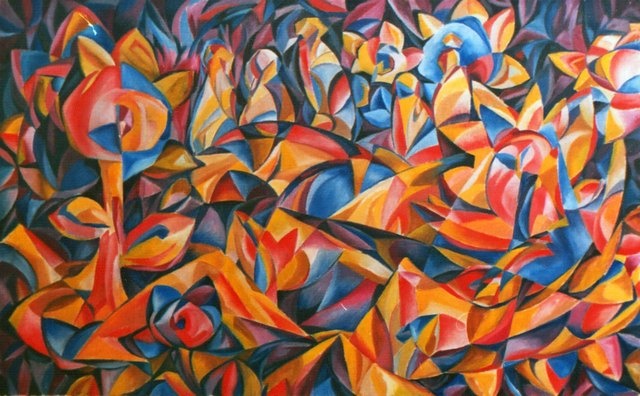 У XIX - на початку XX ст. українська культура досягла свого розквіту. Це був період, позначений зростанням національної самосвідомості. На цій хвилі розгортається творчість цілої плеяди українських митців, які збагатили вітчизняну духовну скарбницю. У руслі авангарду розвивався український живопис початку XX століття. Молоді художники відмовлялися від академічних традицій, намагалися в нових естетичних формах вирішити складні проблеми, що поставали перед суспільством. Український образотворчий авангард єднав нашу культуру з європейською.
Трохи пізніше, ніж в Західній Європі в Україні на межі столітть з'являються художники-імпресіоністи, які прагнуть передати у творах витончене відтворення особистісних вражень та спостережень. Яскравим представником цієї генерації малярів був Микола Бурачек, відомий картинами Дніпра та Києва.
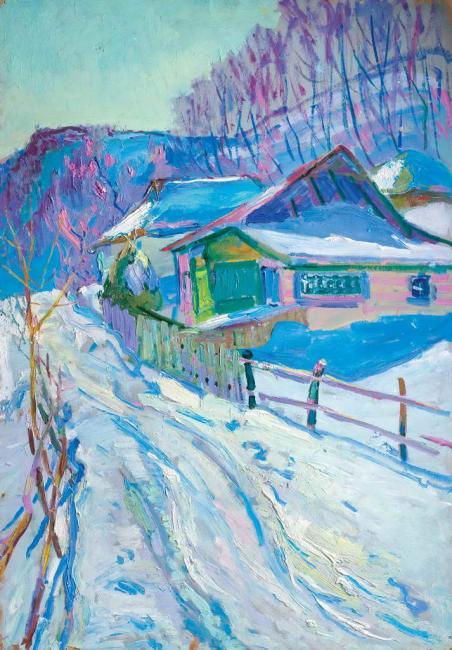 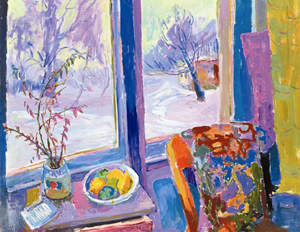 Український зимовий пейзаж
Довгі роки мешкала під Харковом у селищі Нескучне жінка-маляр Зінаїда Серебрякова (1884-1967), багато творів якої присвячено українському селу та темам Сходу. Вона також належить до вітчизняних імпресіоністів. Після еміграції Серебрякова довгі роки мешкала у Франції та Бельгії. Частину робіт закордонного періоду майстрині передано в Київ.
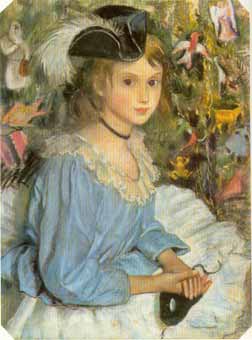 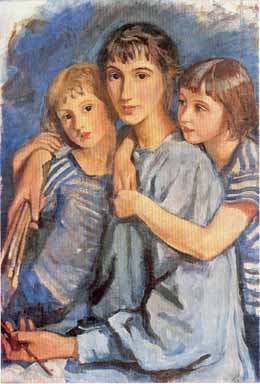 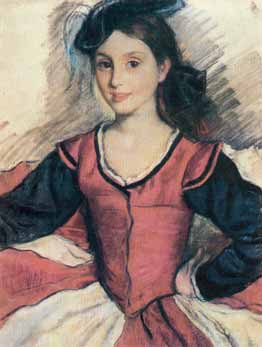 Автопортрет
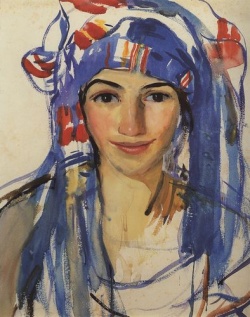 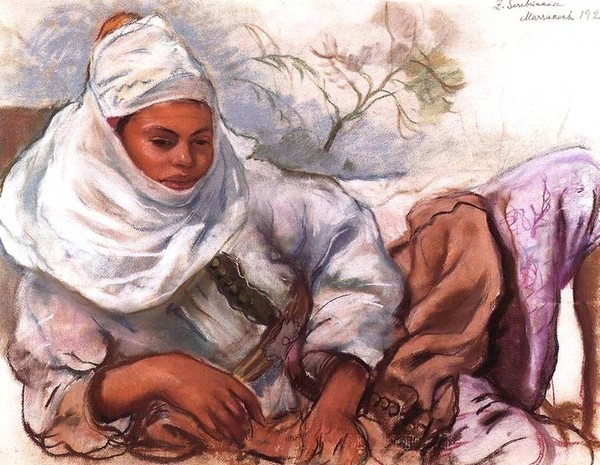 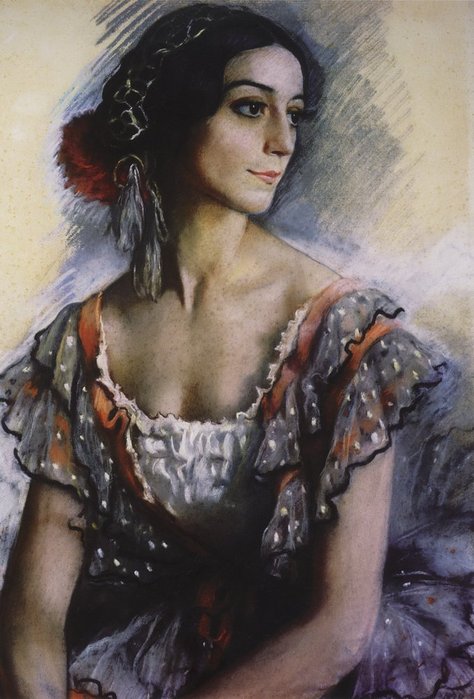 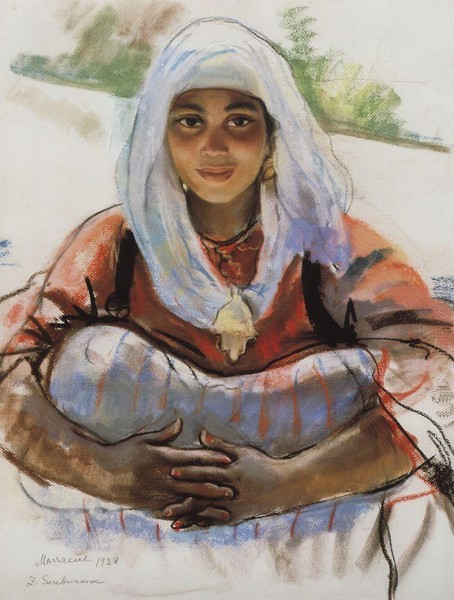 Розвиток живопису в Україні у післяреволюційні роки на початку 20 століття проходив у боротьбі художніх течій і напрямів. Поряд з тими, хто стояв на позиціях традиційного реалізму, творили прихильники футуризму, формалізму (наприклад, розписи Василя Єрмилова Харківського партійного клубу).
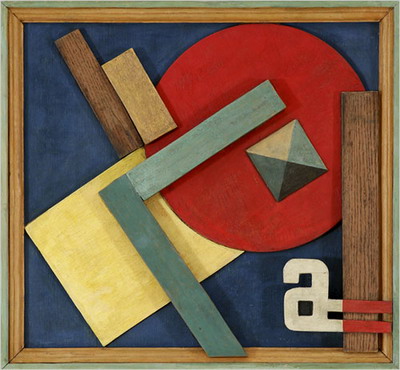 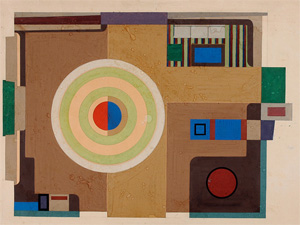 У галузі станкової графіки працювали Михайло Жук, Іван Падалка, Володимир Заузе.
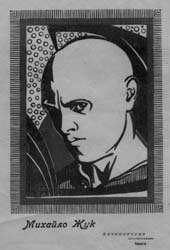 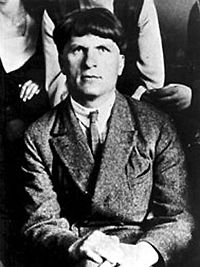 Михайло Жук
Іван Падалка
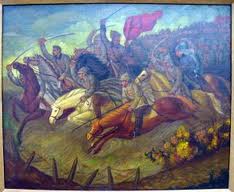 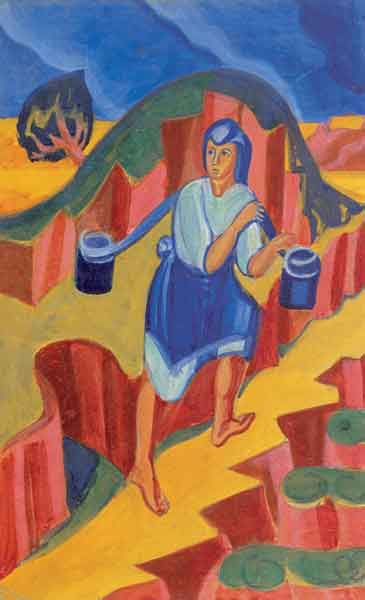 Іван Падалка
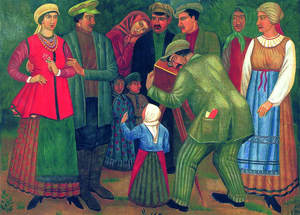 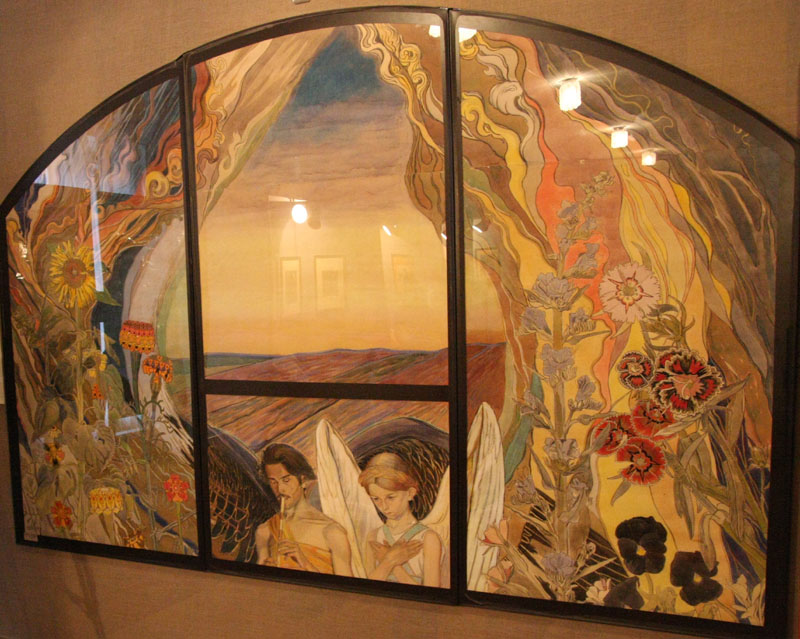 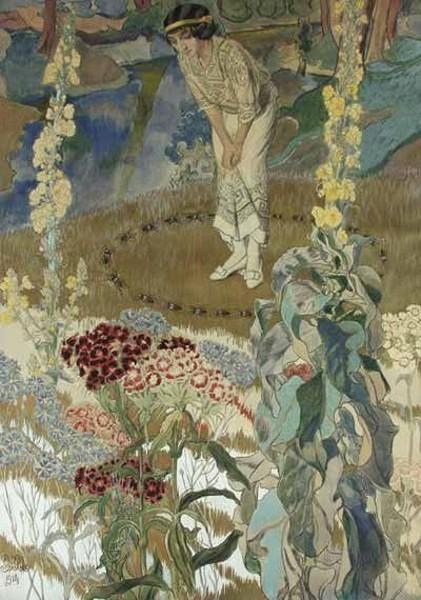 Михайло Жук
У живописі найвідомішими були полотна Киріака Костанді, Федора Кричевського, Олександра Мурашка.
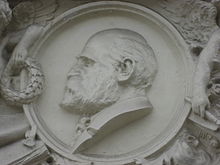 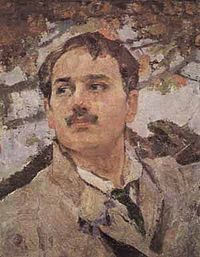 Киріак Костанді
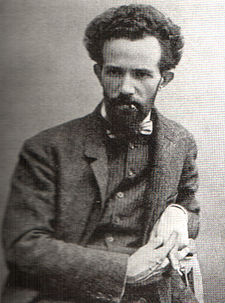 Федір Кричевський
Олександр Мурашко
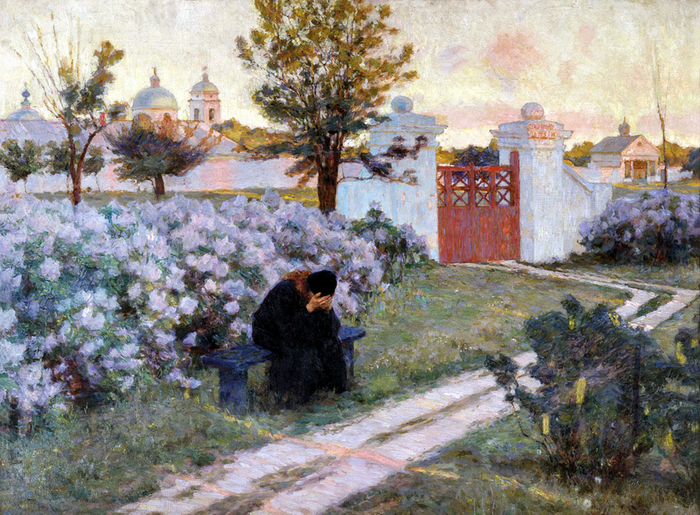 Костанді “Розквітлий бузок”
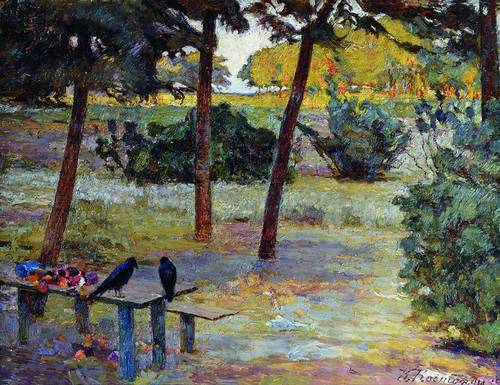 Костанді “Галки”
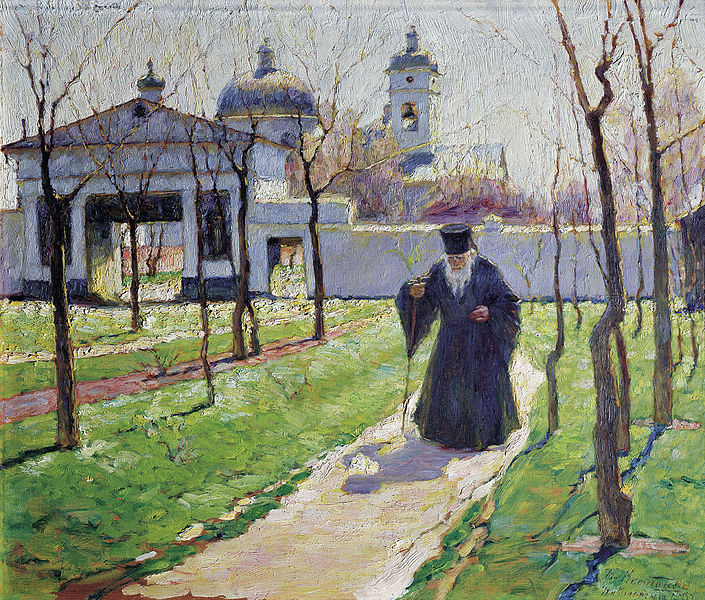 Костанді “Рання весна”
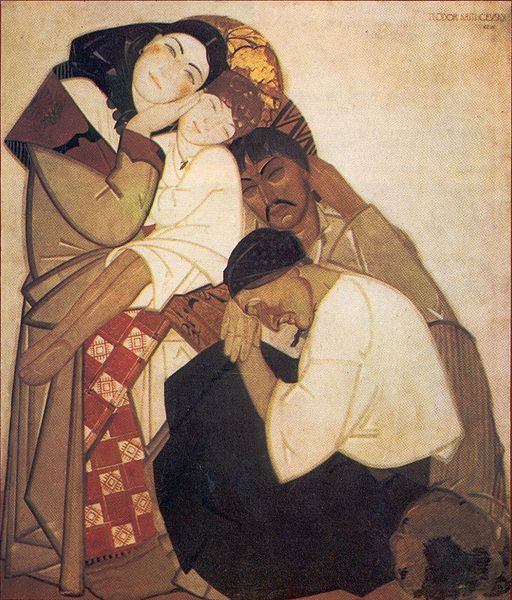 Кричевський Федір Григорович
«Сім'я». 1927 р. Центральна частина триптиха «Життя»
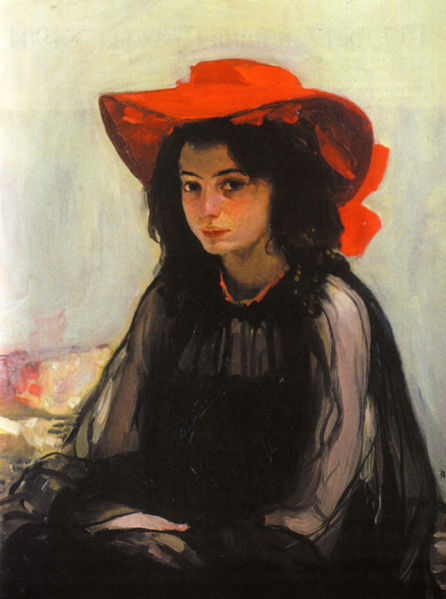 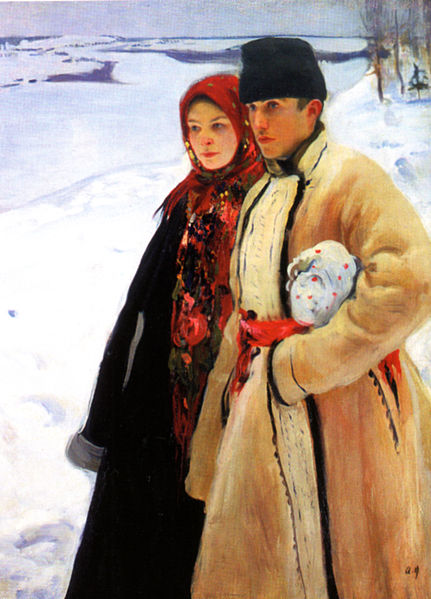 Олександр Мурашко
Зима
Дівчина в червонім капелюшку
Георгій Нарбут оформив перші українські радянські книги та журнали «Мистецтво», «Зорі», «Сонце труда».
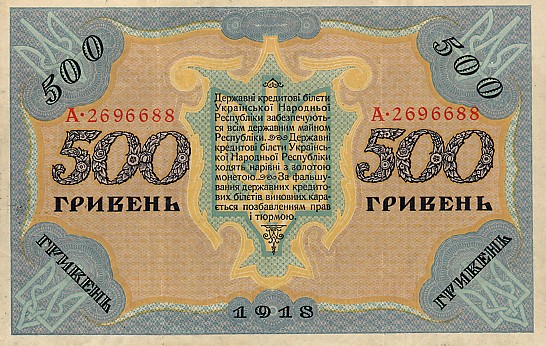 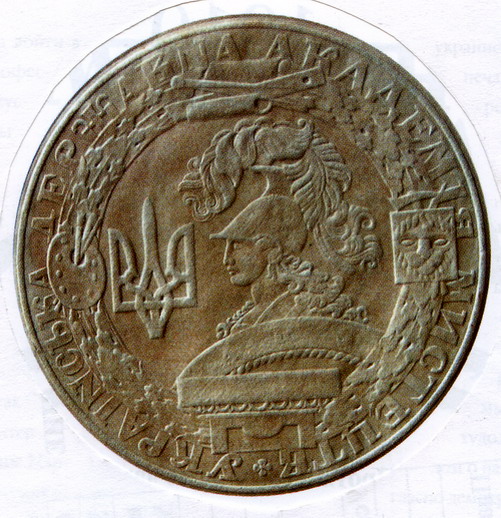 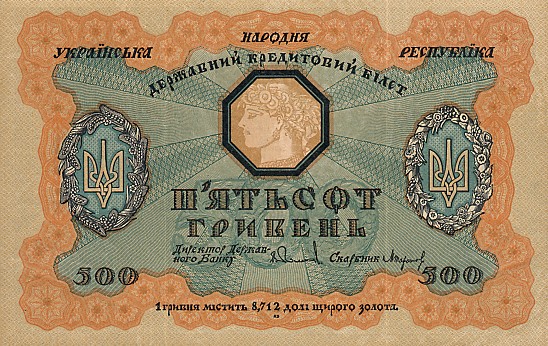 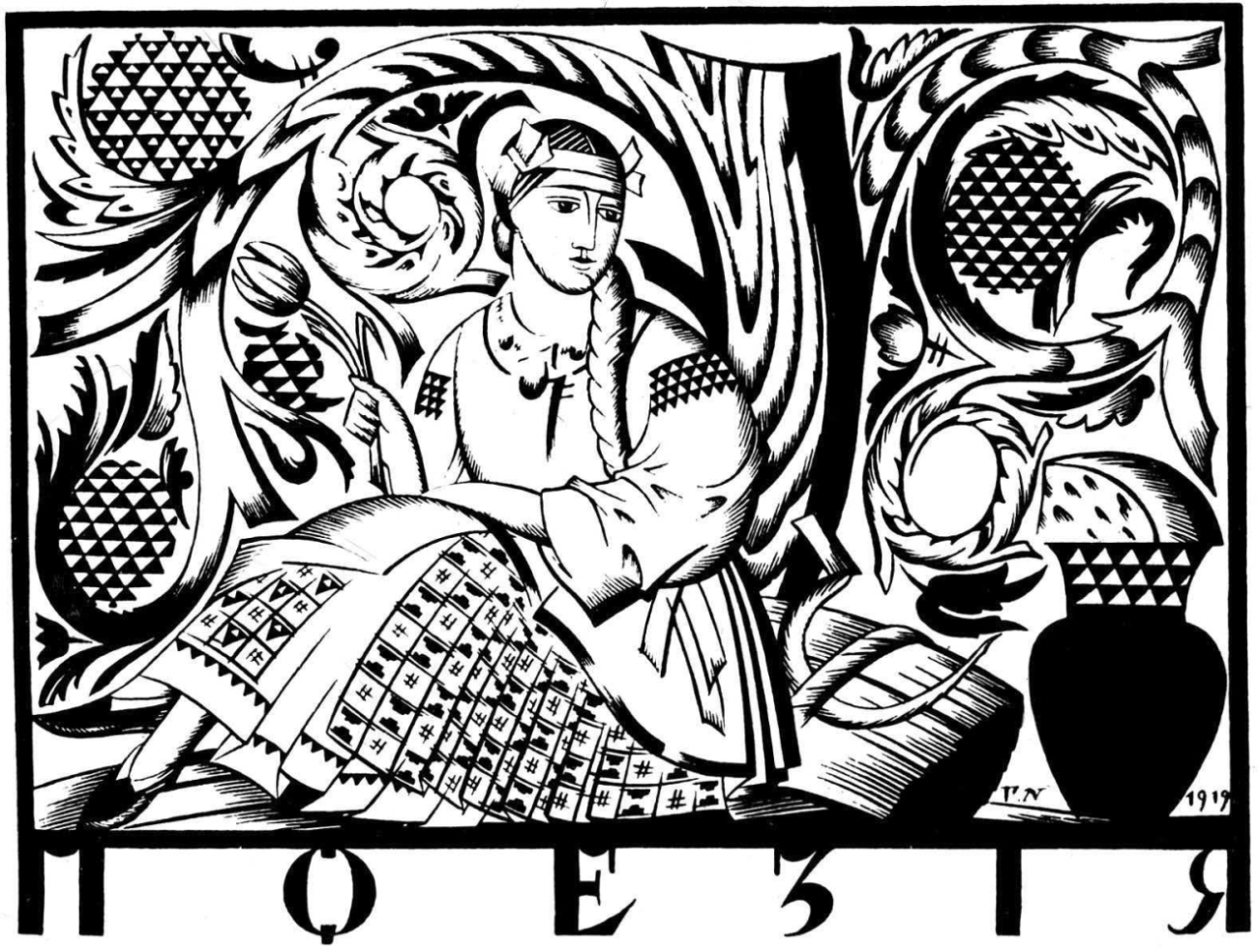 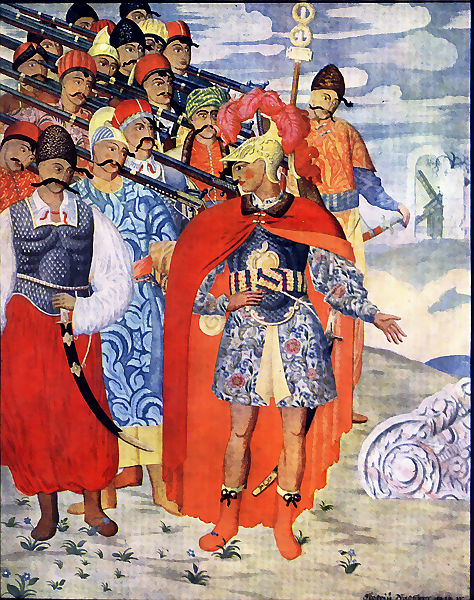 У Західній Україні в перші післяреволюційні роки працювали Іван Труш, Антон Манастирський, Осип Курилас.
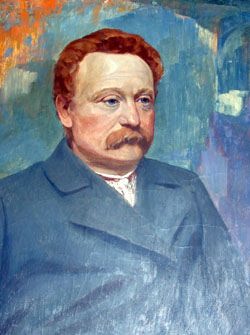 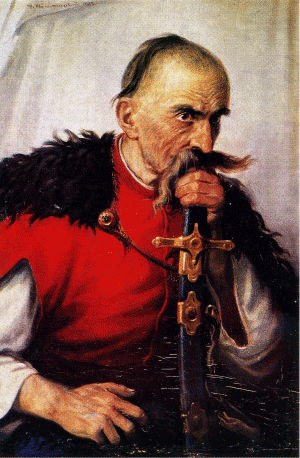 Запорожець
Портрет Івана Франка
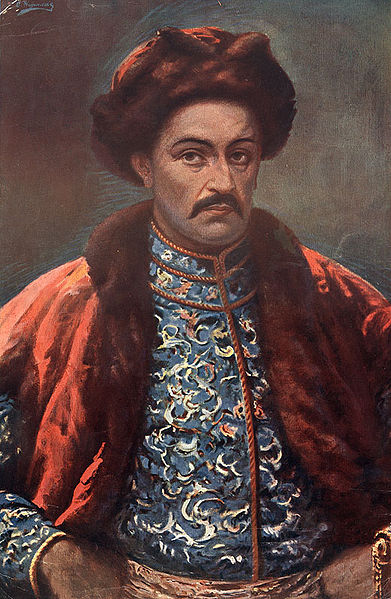 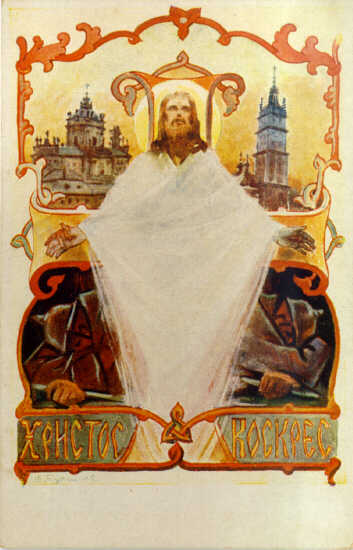 Осип Курилас
Портрет Івана Мазепи
Казими́р Севери́нович Мале́вич
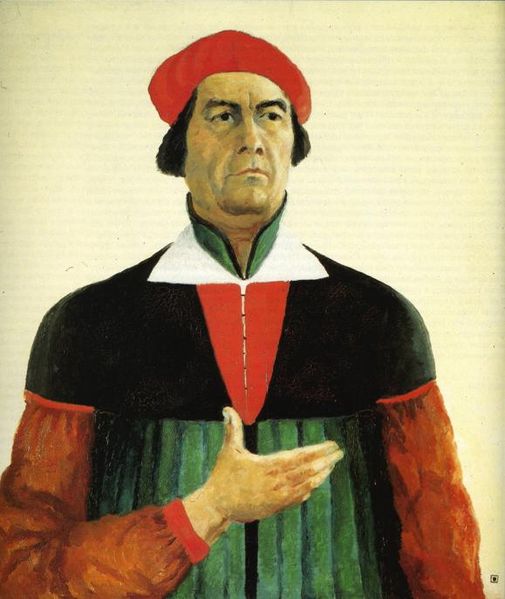 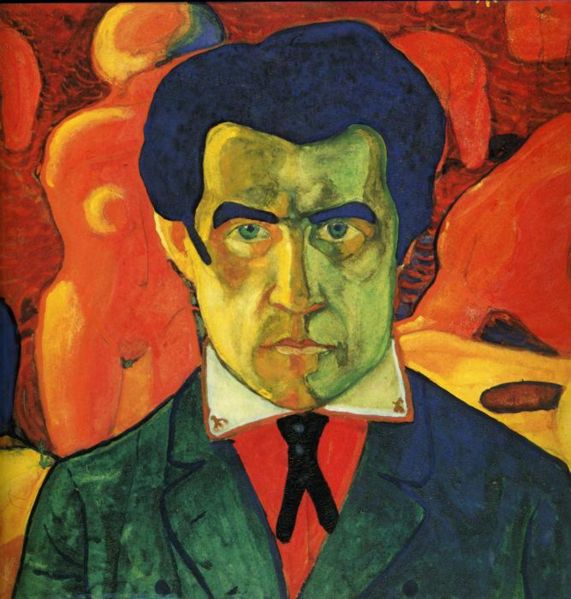 Богомазов Олександр Костянтинович
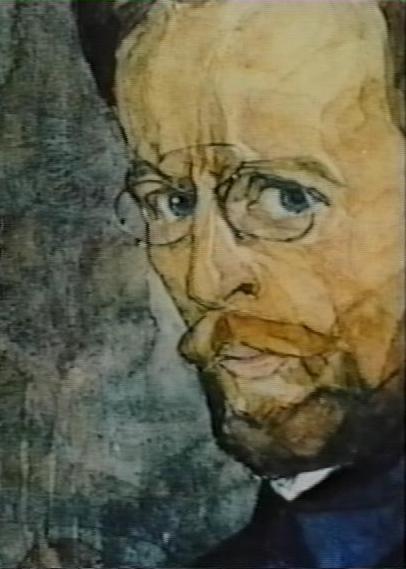 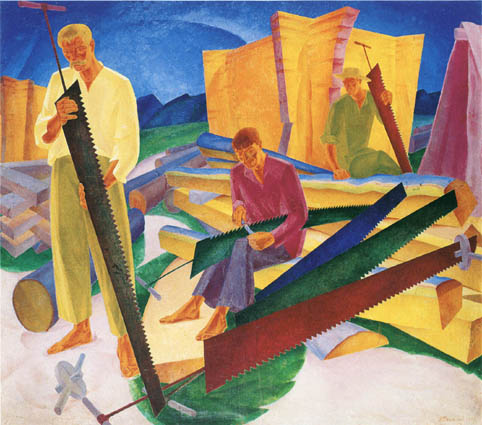 Пилярі. 1927 р.
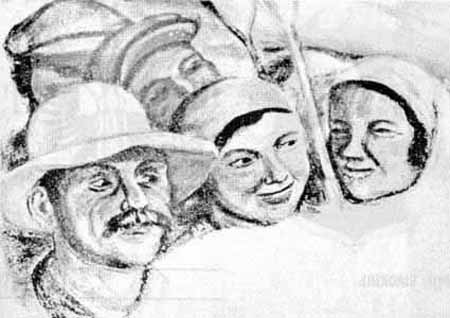 Бойчук Михайло Львович
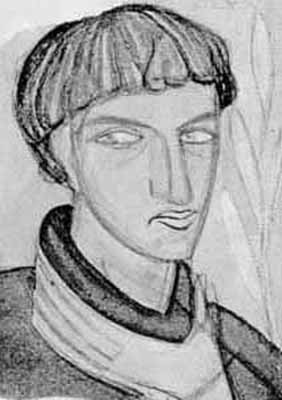 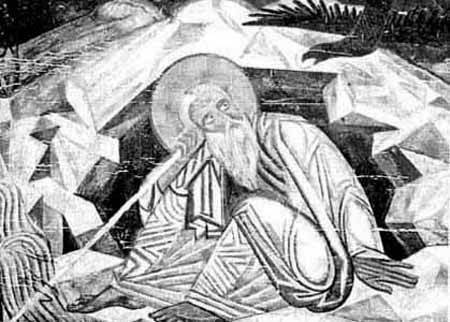 Народний живопис
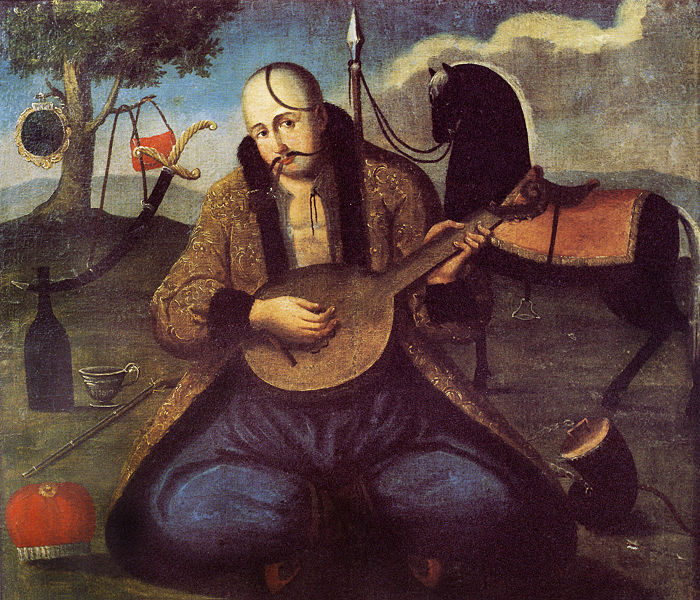 Білокур Катерина Василівна
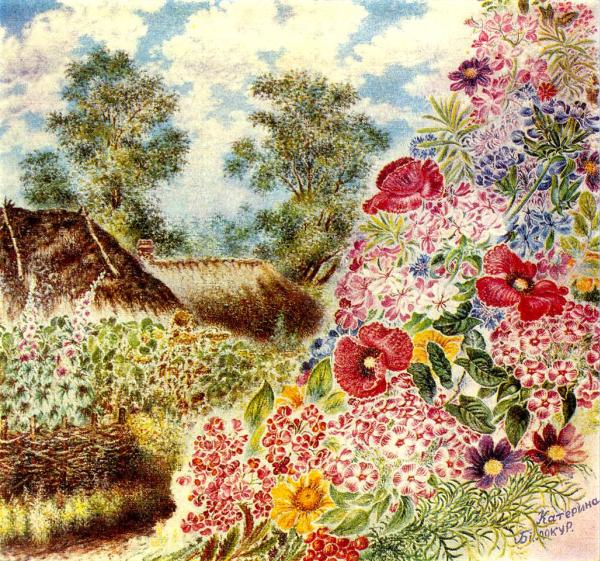 «Хата в Богданівці»
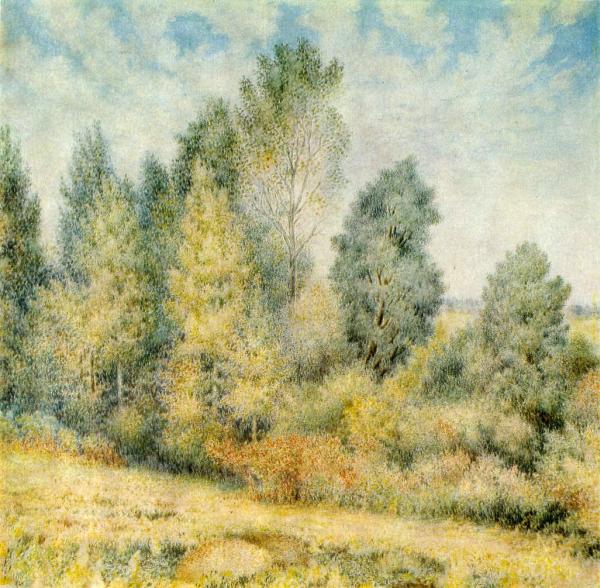 «Гай»
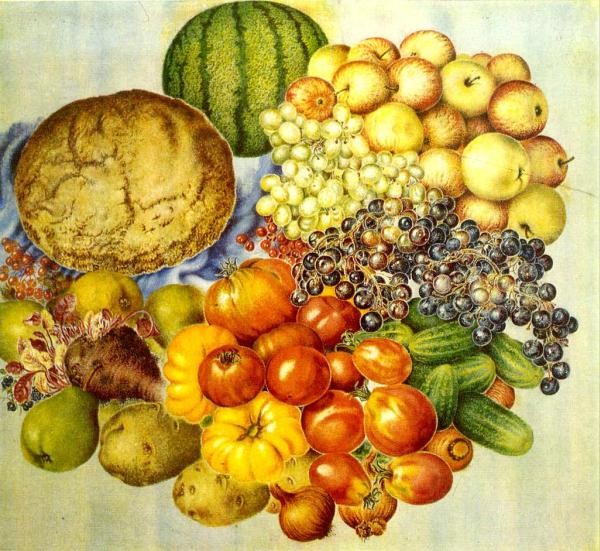 «Натюрморт»
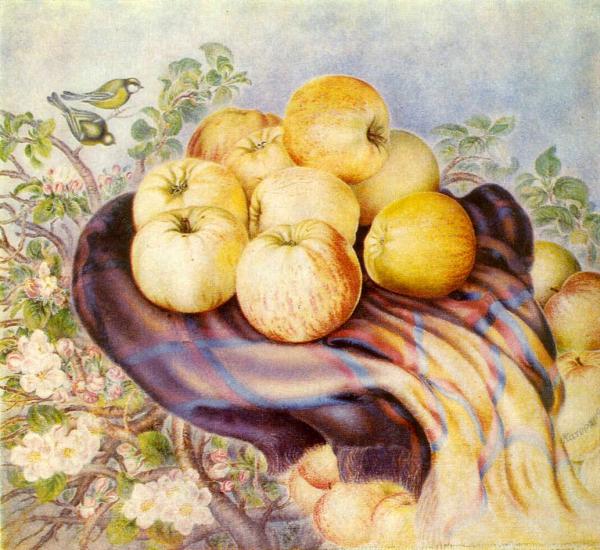 «Богданівські яблука»
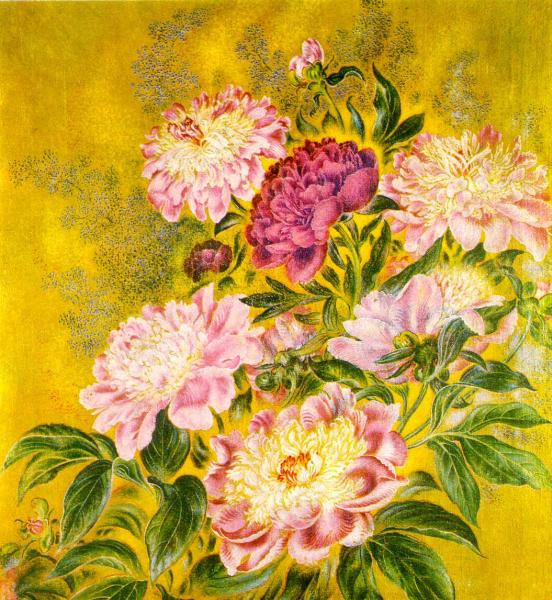 «Півонії»
Марія Приймаченко
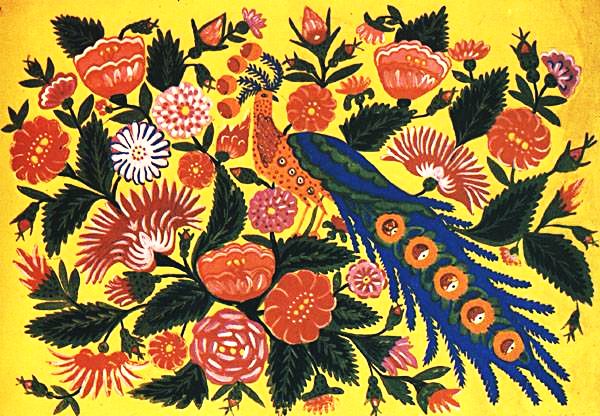 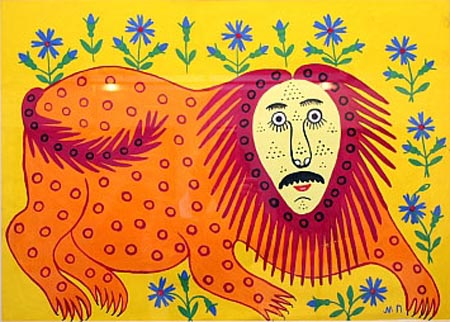 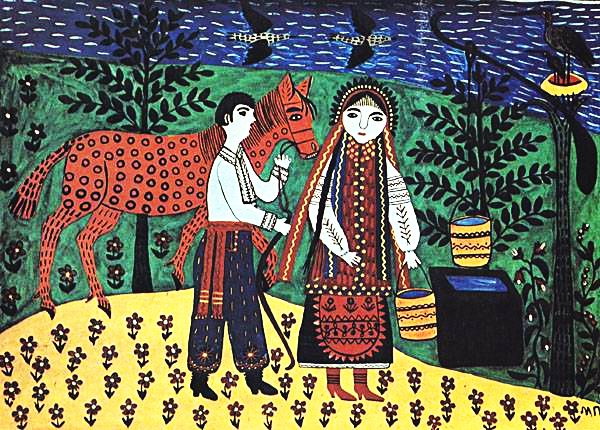 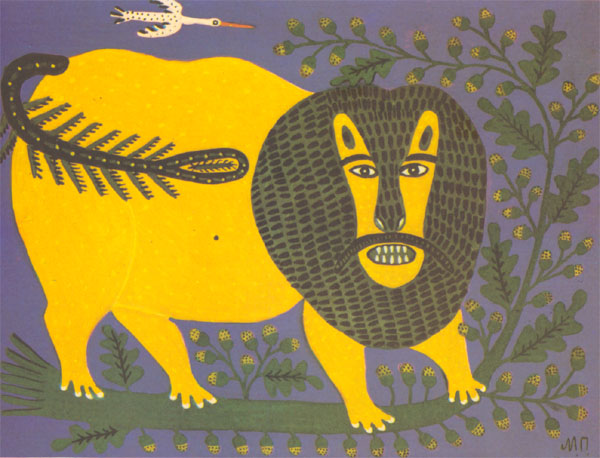 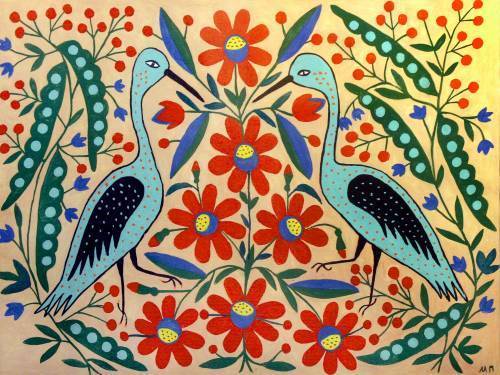